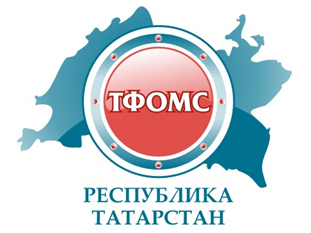 Территориальный фонд 
обязательного медицинского страхования 
Республики Татарстан
Бесплатное оказание медицинской помощи в поликлинике
Основы законодательства о бесплатном оказании  медицинской помощи
Конституцией Российской Федерации каждому гарантировано право на охрану здоровья и бесплатное оказание медицинской помощи (ст.41 Конституции РФ)

Виды, условия и порядок бесплатного предоставления медицинской помощи установлены Программой государственных гарантий бесплатного оказания гражданам медицинской помощи на территории Республики Татарстан на 2019 год (постановление Кабинета Министров Республики Татарстан №1256 от 29.12.2018)
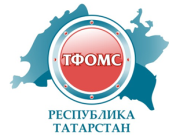 Территориальный фонд обязательного медицинского страхования Республики Татарстан
При обращении за медицинской помощью в плановой или неотложной форме пациент обязан предъявить:
полис ОМС (временное свидетельство, подтверждающее оформление полиса ОМС)
документ, удостоверяющий личность
При оказании медицинской помощи в экстренной форме (при угрозе жизни) предъявление вышеуказанных документов является не обязательным
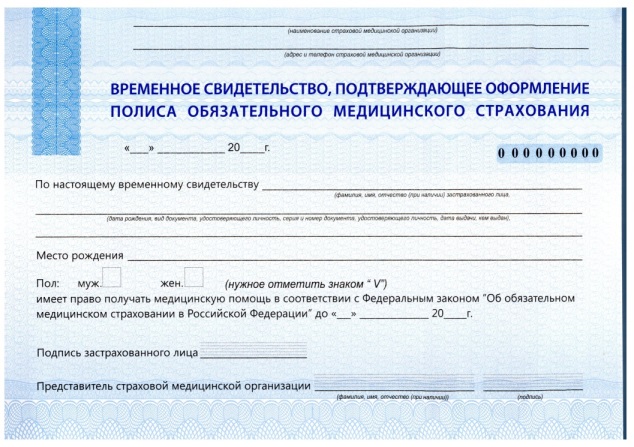 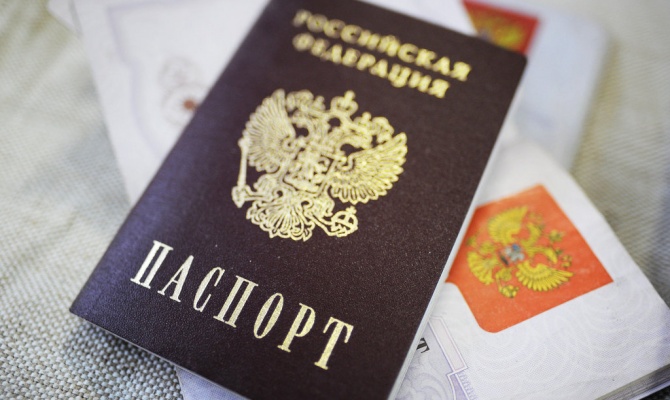 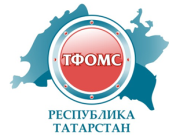 Территориальный фонд обязательного медицинского страхования Республики Татарстан
В целях упорядочения оказания плановой медицинской помощи осуществляется предварительная запись пациентов на приём к  участковому врачу, врачу-специалисту посредством:
- самостоятельной записи через единый портал государственных и муниципальных услуг (функций); портал государственных и муниципальных услуг Республики Татарстан- через терминал электронной очереди и инфомат «Электронный Татарстан»- записи сотрудником регистратуры медицинской организации (при обращении пациента в регистратуру или по телефону)
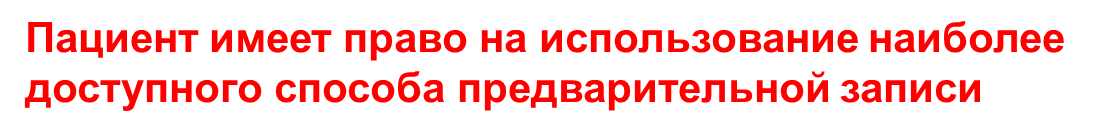 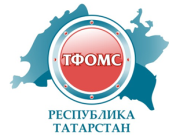 Территориальный фонд обязательного медицинского страхования Республики Татарстан
Необходимое условие медицинского вмешательства:
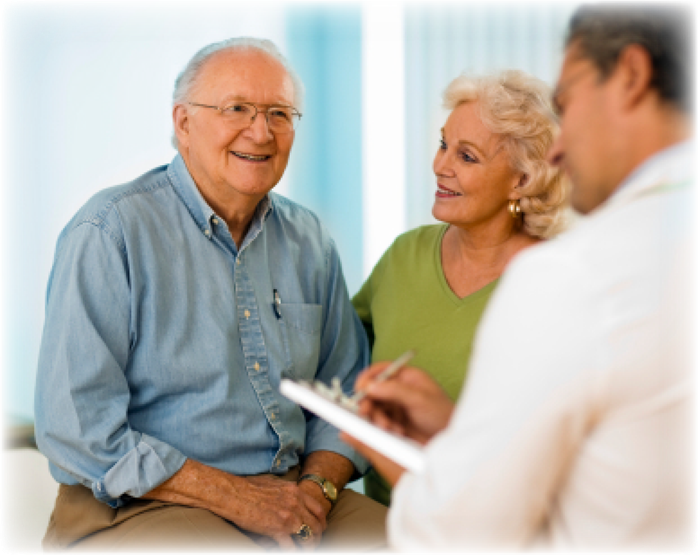 дача пациентом  письменного информированного добровольного согласия на медицинское вмешательство
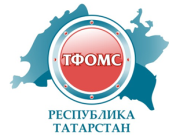 Территориальный фонд обязательного медицинского страхования Республики Татарстан
Уважаемый пациент! 
Прежде чем подписать информированное добровольное согласие на медицинское вмешательство:
Получите от медицинского работника полную информацию о целях, методах оказания медицинской помощи, риске, последствиях, предполагаемых результатах
Требуйте, чтобы информация была предоставлена Вам в доступной форме
Вы можете отказаться от медицинского вмешательства, оформив отказ письменно
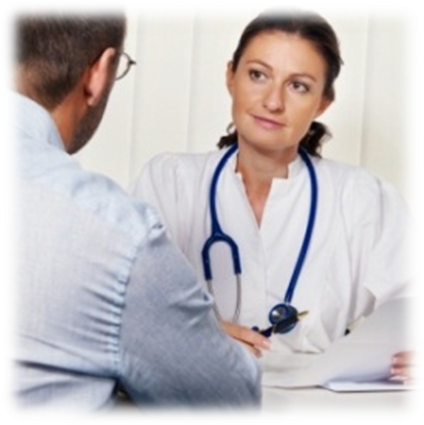 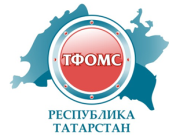 Территориальный фонд обязательного медицинского страхования Республики Татарстан
Медицинская помощь оказывается :
в соответствии с порядками оказания медицинской помощи, на основе стандартов медицинской помощи, которые утверждены Министерством здравоохранения Российской Федерации, а также клинических рекомендаций (протоколов лечения)
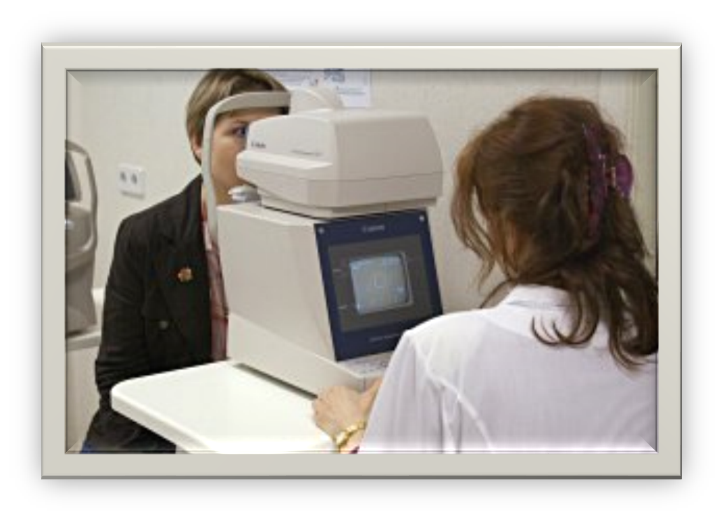 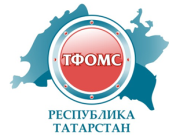 Территориальный фонд обязательного медицинского страхования Республики Татарстан
Медицинская помощь на дому:
Обслуживание вызова на дому участковым врачом, врачом общей практики осуществляется в день приема вызова

Обслуживание вызова на дому может осуществлять фельдшер и/или акушерка, если  приказом руководителя медицинской организации на них возложены отдельные функции
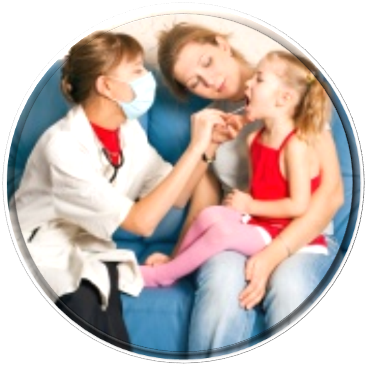 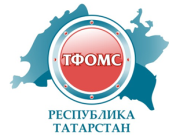 Территориальный фонд обязательного медицинского страхования Республики Татарстан
Медицинская помощь на дому:
Неотложная медицинская помощь на дому должна оказываться в течение 2 часов после обращения больного или иного лица об оказании медицинской помощи
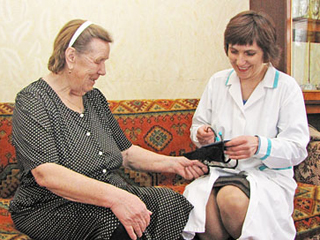 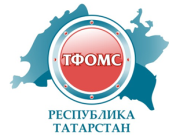 Территориальный фонд обязательного медицинского страхования Республики Татарстан
Медицинская помощь на дому оказывается при:
острых заболеваниях, сопровождающихся ухудшением состояния здоровья 
состояниях, представляющих эпидемиологическую опасность для окружающих 
хронических заболеваниях в стадии обострения
 заболеваниях женщин во время беременности и после родов
осуществлении патронажа родильниц и детей первого года жизни (в том числе новорожденных)
невозможности (ограниченности) пациентов к самостоятельному передвижению
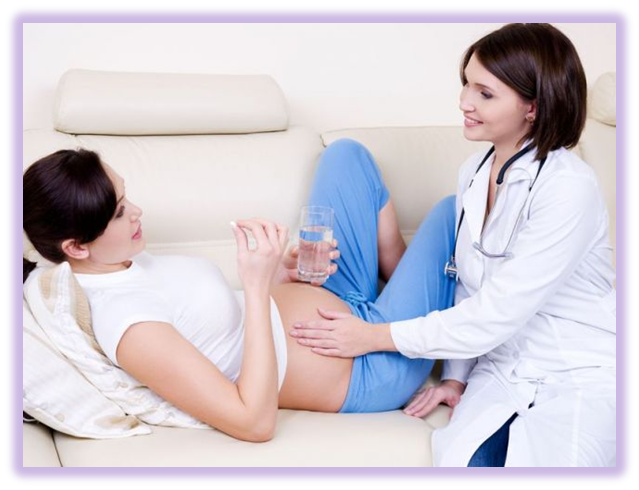 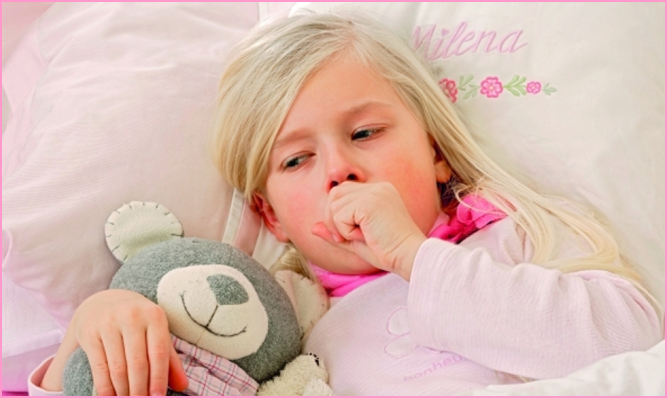 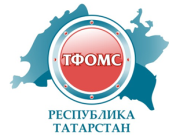 Территориальный фонд обязательного медицинского страхования Республики Татарстан
Пациент либо его законный представитель имеют право:
знакомиться с медицинской документацией, отражающей состояние его здоровья в порядке, утвержденном приказом Минздрава России от 29.06.2016 №425н «Об утверждении Порядка ознакомления пациента либо его законного представителя с медицинской документацией, отражающей состояние здоровья пациента».

на основании письменного заявления, в том числе в электронной форме, получать отражающие состояние его здоровья медицинские документы, их копии и выписки из медицинских документов, в том числе в форме электронных документов.
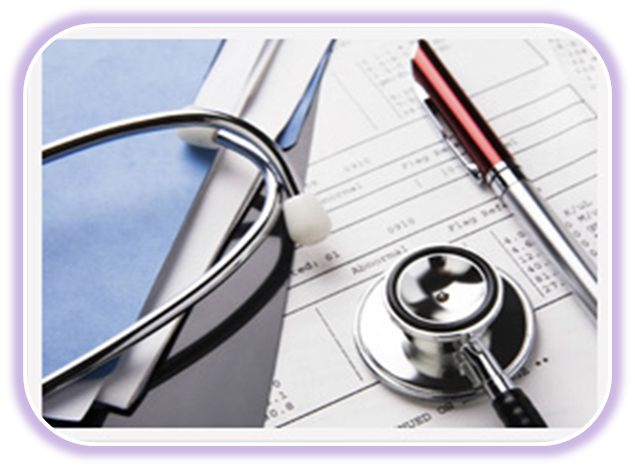 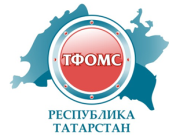 Территориальный фонд обязательного медицинского страхования Республики Татарстан
Медицинская карта амбулаторного больного:
Должна храниться в медицинской организации

При направлении в другие медицинские организации участковым врачом при необходимости оформляется выписка из медицинской карты и выдается направление
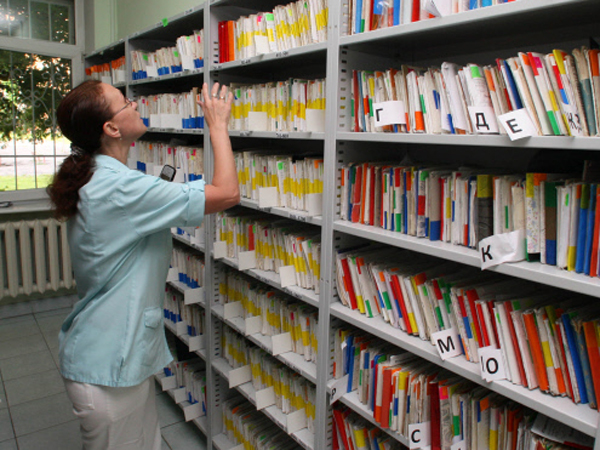 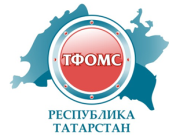 Территориальный фонд обязательного медицинского страхования Республики Татарстан
При выдаче направления на плановую госпитализацию лечащий врач обязан:
Проинформировать гражданина о перечне медицинских организаций, в которых возможно оказание медицинской помощи, в том числе условиях предоставления (круглосуточный стационар, дневной стационар)
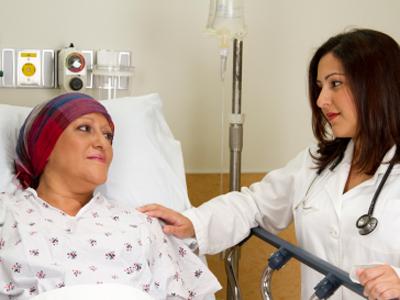 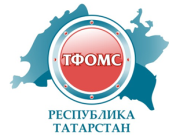 Территориальный фонд обязательного медицинского страхования Республики Татарстан
При оказании медицинской помощи в поликлинике:
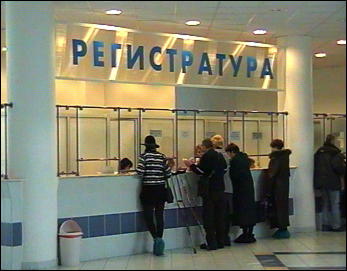 Неотложная медицинская помощь оказывается не позднее 2 часов с момента обращения в регистратуру медицинской организации
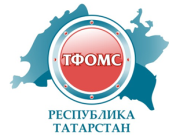 Территориальный фонд обязательного медицинского страхования Республики Татарстан
При оказании медицинской помощи в поликлинике:
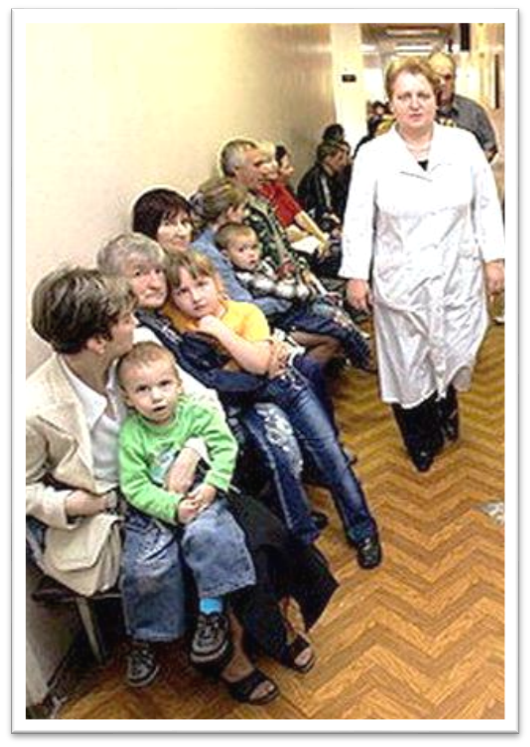 Срок ожидания приема участковым врачом, врачом общей практики (семейным врачом) не должен превышать 24 часов с момента обращения пациента в медицинскую организацию
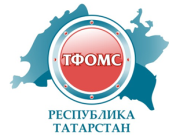 Территориальный фонд обязательного медицинского страхования Республики Татарстан
Cроки ожидания плановых консультаций врачей-специалистов и диагностических исследований в поликлинике:
Компьютерная и магнитно-резонансная томография, ангиография –  не более 30 календарных дней, а для пациентов с онкологическими заболеваниями – 14 календарных дней со дня назначения.

Плановые консультации врачей специалистов (невролог, офтальмолог, кардиолог и т.д.), диагностические исследования – не более 14 календарных дней со дня назначения консультации или исследования
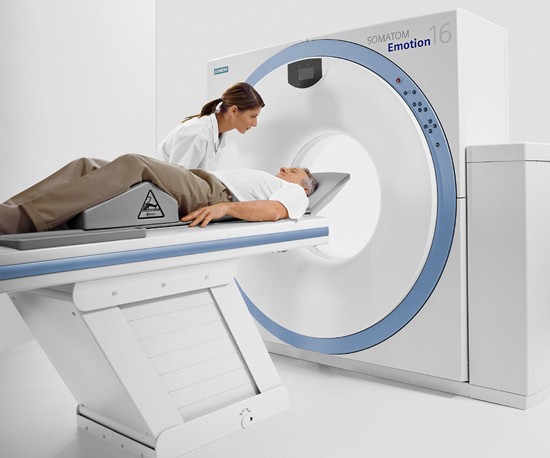 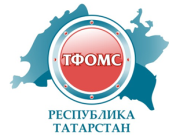 Территориальный фонд обязательного медицинского страхования Республики Татарстан
Cроки ожидания плановой госпитализации:
Максимальный срок ожидания не может превышать 30 календарных дней со дня обращения пациента с направлением в медицинскую организацию для госпитализации, по отдельным профилям – с момента регистрации в Едином листе ожидания, а для пациентов с онкологическими заболеваниями – 14 календарных дней с момента гистологической верификации опухоли или с момента установления диагноза заболевания.

Если срок ожидания госпитализации превышает 30 рабочих дней, звоните в свою страховую медицинскую организацию  (телефон указан в полисе ОМС)
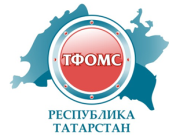 Территориальный фонд обязательного медицинского страхования Республики Татарстан
Право на внеочередное оказание 
медицинской помощи имеют:
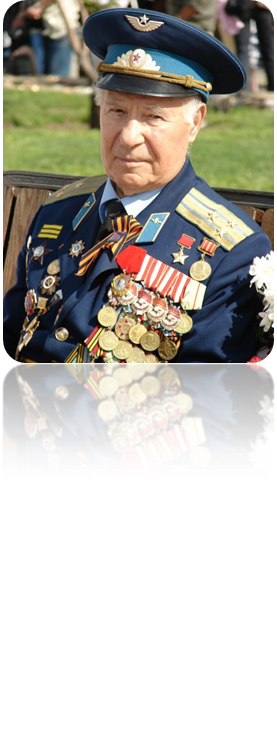 Герои Советского Союза
Герои Российской Федерации
полные кавалеры ордена Славы;
члены семей Героев Советского Союза, Героев Российской Федерации и полных кавалеров ордена Славы
Герои Социалистического Труда
полные кавалеры ордена Трудовой Славы
лица, награжденные знаком "Почетный донор России", "Почетный донор СССР"
граждане, признанные пострадавшими от политических репрессий
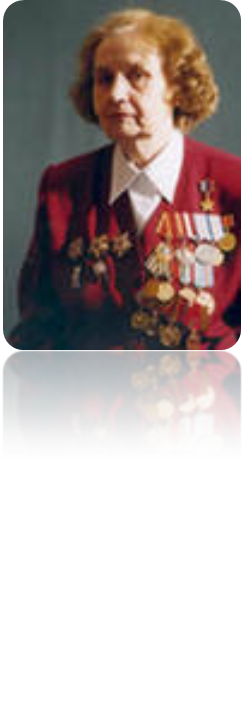 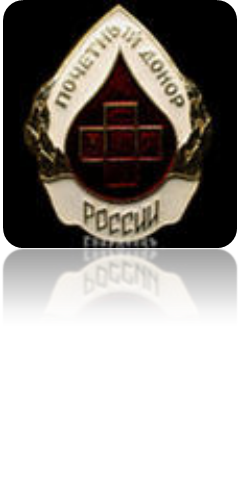 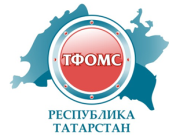 Территориальный фонд обязательного медицинского страхования Республики Татарстан
Право на внеочередное оказание 
медицинской помощи имеют:
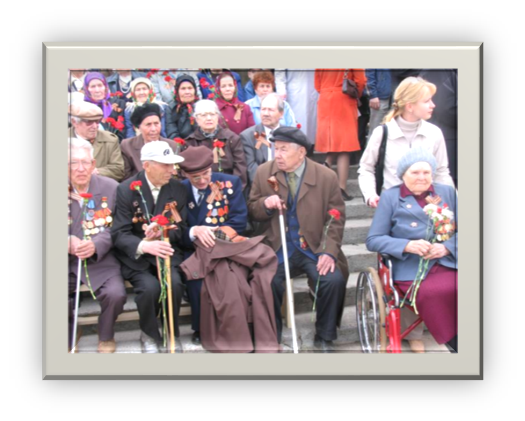 вдовы (вдовцы) Героев Социалистического Труда или полных кавалеров ордена Трудовой Славы, не вступившие в повторный брак (независимо от даты смерти (гибели) Героя Социалистического Труда или полного кавалера ордена Трудовой Славы)
граждане, подвергшиеся воздействию радиации вследствие Чернобыльской катастрофы, и приравненные к ним категории граждан
реабилитированные лица
инвалиды и участники войн
ветераны боевых действий
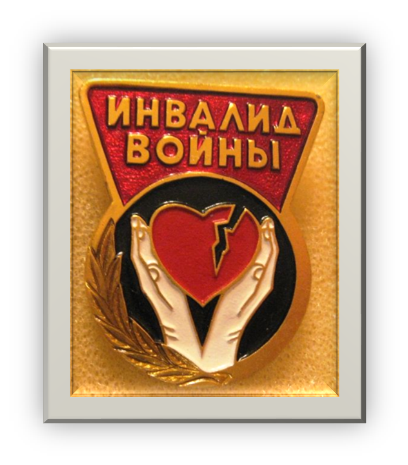 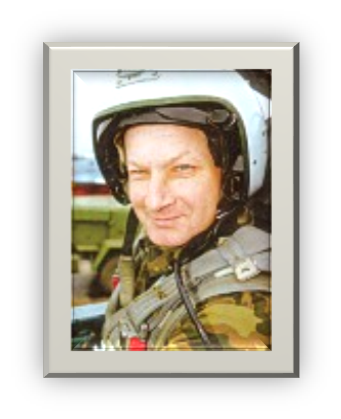 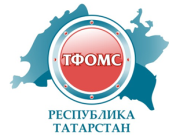 Территориальный фонд обязательного медицинского страхования Республики Татарстан
Право на внеочередное оказание 
медицинской помощи имеют:
военнослужащие, проходившие военную службу в воинских частях, учреждениях, военно-учебных заведениях, не входивших в состав действующей армии, в период с 22 июня 1941 г. по 3 сентября 1945 г. не менее шести месяцев, военнослужащие, награжденные орденами или медалями СССР за службу в указанный период
лица, награжденные знаком "Жителю блокадного Ленинграда"
нетрудоспособные члены семей погибших (умерших) инвалидов войн, участников Великой Отечественной войны и ветеранов боевых действий, состоявшие на их иждивении и получающие пенсию по случаю потери кормильца (имеющие право на ее получение)
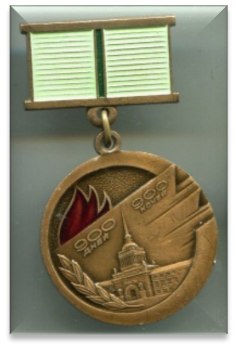 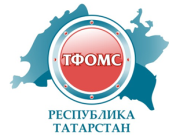 Территориальный фонд обязательного медицинского страхования Республики Татарстан
Право на внеочередное оказание 
медицинской помощи имеют:
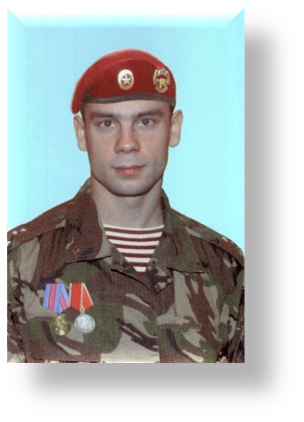 лица, работавшие в период Великой Отечественной войны на объектах противовоздушной обороны, местной противовоздушной обороны, на строительстве оборонительных сооружений, военно-морских баз, аэродромов и других военных объектов в пределах тыловых границ действующих фронтов, операционных зон действующих флотов, на прифронтовых участках железных и автомобильных дорог
дети-инвалиды и дети, оставшиеся без попечения родителей
инвалиды, имеющие ограничения функции передвижения
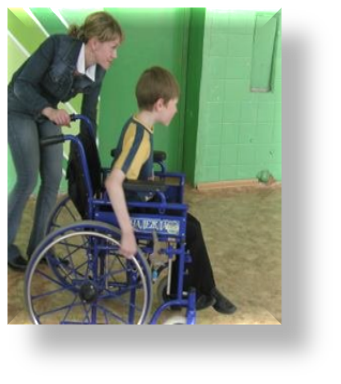 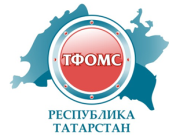 Территориальный фонд обязательного медицинского страхования Республики Татарстан
Основанием для внеочередного оказания 
медицинской помощи является:
Документ, подтверждающий, что Вы относитесь к льготной категории граждан

Сделайте ксерокопию этого документа и пусть  она хранится в медицинской карте
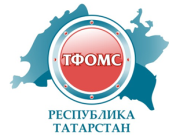 Территориальный фонд обязательного медицинского страхования Республики Татарстан
Если Вы относитесь к льготной категории граждан:
В поликлинике по месту прикрепления медицинская помощь должна оказываться во внеочередном порядке
В поликлинике по месту прикрепления срок ожидания плановых консультации врачей специалистов (невролог, офтальмолог, кардиолог и т.д.), диагностических и лабораторных исследований может достигать 5 рабочих дней с даты обращения к лечащему врачу
В консультативных поликлиниках республиканских больниц, диспансерах – срок ожидания консультаций врачей специалистов, диагностических и лабораторных исследований может достигать 10 рабочих дней с даты обращения
Срок ожидания плановой госпитализации не должен быть более 14 рабочих дней
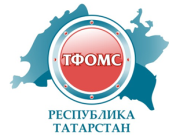 Территориальный фонд обязательного медицинского страхования Республики Татарстан
Поликлиника имеет право предоставлять 
платные медицинские услуги
Обязательным условием при получении платных медицинских услуг является дача пациентом информированного добровольного согласия на получение платных услуг и заключение договора между пациентом и медицинской организаций
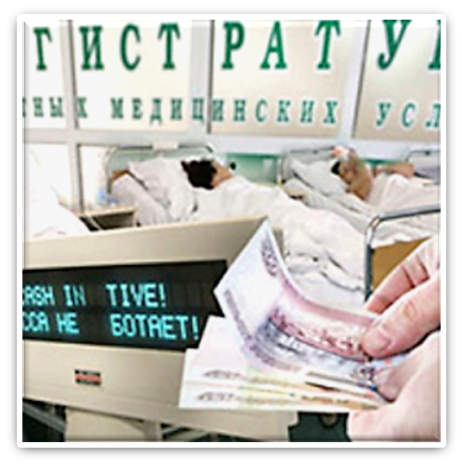 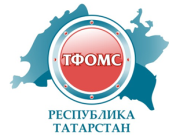 Территориальный фонд обязательного медицинского страхования Республики Татарстан
Помните!
Перед заключением договора об оказании платных услуг медицинская организация обязана информировать граждан о возможности получения медицинской помощи в рамках Программы государственных гарантий бесплатного оказания гражданам медицинской помощи
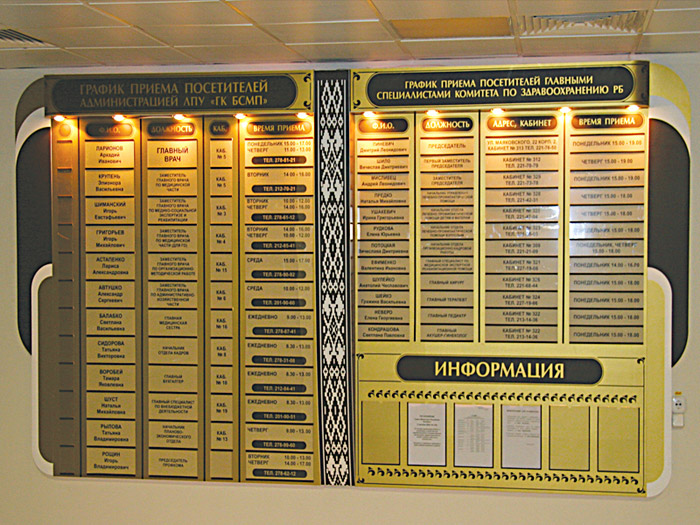 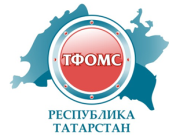 Территориальный фонд обязательного медицинского страхования Республики Татарстан
Если Вы сомневаетесь в легитимности предложенных 
Вам платных услуг:
перед тем как оплатить их позвоните в страховую медицинскую организацию, полис которой у Вас на руках  

или в Контакт-центр ТФОМС Республики Татарстан 
8 800 200 51 51 (звонок по России бесплатный)
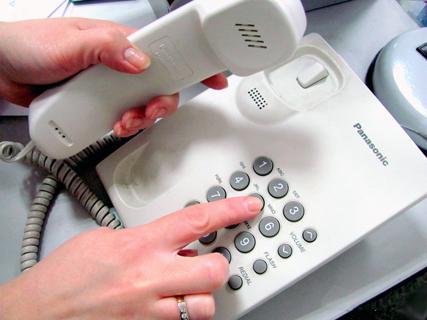 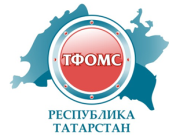 Территориальный фонд обязательного медицинского страхования Республики Татарстан
В случае возникновения вопросов при получении медицинской помощи на территории Республики Татарстан по полису ОМС Ваш первый звонок должен быть с страховую медицинскую организацию, выдавшую Вам полис ОМС
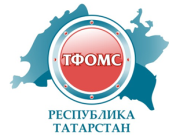 Территориальный фонд обязательного медицинского страхования Республики Татарстан
Основные направления деятельности страховых представителей (для усиления роли СМО по защите прав застрахованных лиц):
информирование застрахованных лиц в сфере ОМС
содействие в привлечении застрахованных лиц к прохождению диспансеризации
информационное сопровождение застрахованных лиц на всех этапах оказания медицинской помощи
проведение опросов застрахованных лиц о доступности медицинской помощи в медицинских организациях
рассмотрение письменных обращений граждан, проведение целевых экспертиз с целью оценки доступности и качества медицинской помощи
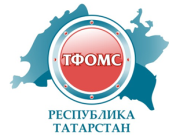 Территориальный фонд обязательного медицинского страхования Республики Татарстан
Основные направления деятельности страховых представителей (для усиления роли СМО по защите прав застрахованных лиц):
осуществление контроля объемов, сроков, качества и условий предоставления медицинской помощи по ОМС, в том числе в момент получения медицинской помощи (очная экспертиза качества медицинской помощи)
правовая поддержка застрахованных лиц в рамках досудебного и судебного разбирательства
иные функции, предусмотренные в рамках законодательства.
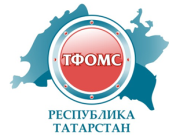 Территориальный фонд обязательного медицинского страхования Республики Татарстан
Контакт-центр ТФОМС Республики Татарстан
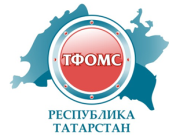 Территориальный фонд обязательного медицинского страхования Республики Татарстан